المملكة العربية السعودية 
وزارة التعليم 
إدارة تعليم بيشه 
الشئون التعليمية 
الإشراف التربوي بنات
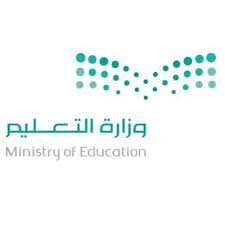 دليلك لتوثيق منجزات الخطط الإشرافية والمدرسية وفق منظومة قيادة الأداء الإشرافي
إعداد أخصائية تقويم إدارة بيشه 
عزه سعيد مصلح الشمراني 
مديرة الإشراف التربوي 
منى احمد رمضان
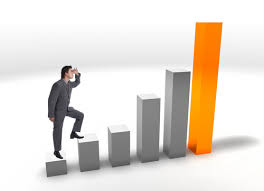 دليلك لتوثيق منجزات الخطط الإشرافية والمدرسية وفق منظومة قيادة الأداء الإشرافي
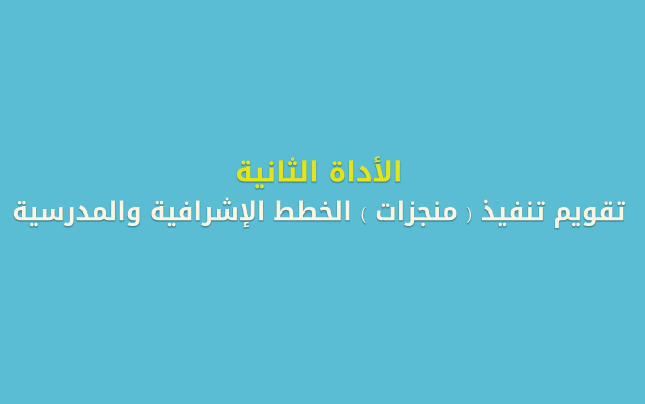 منجزات الخطط الإشرافية
الهدف من العام /
تجويد منجزات الخطط الإشرافية للمدارس والإشراف التربوي بإدارة تعليم بيشه
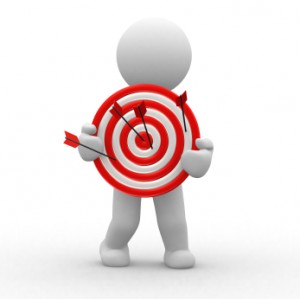 أهمية توثيق  المنجزات للقيادات المدرسية والإشرافية
تثبت مصداقية أداء الفرد أو المؤسسة التعليمية
تساهم بحفظ الحقوق للممارسات في الميدان التربوي
تساعد على تنظيم و حصر الأعمال و المنجزات و تقييمها
 تساعد على تطوير العمل لتحقيق جانب من متطلبات جودة التعليم .
دافع للتحفيز الذاتي و التنمية المهنية 
و يدعم التقدم و الفوز بالترشحات و المنافسات التربوية المحلية و الدولية .
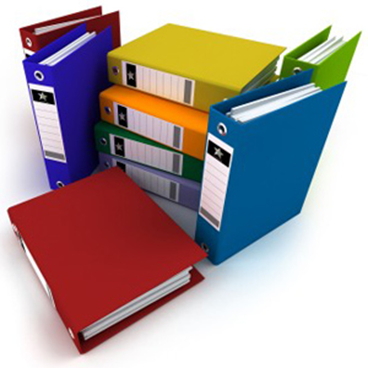 توثيق المنجزات
تساهم بتقديم وثائق و أدلة ذات مصداقية و تحفظ حقوق و إنجازات كل تربوي
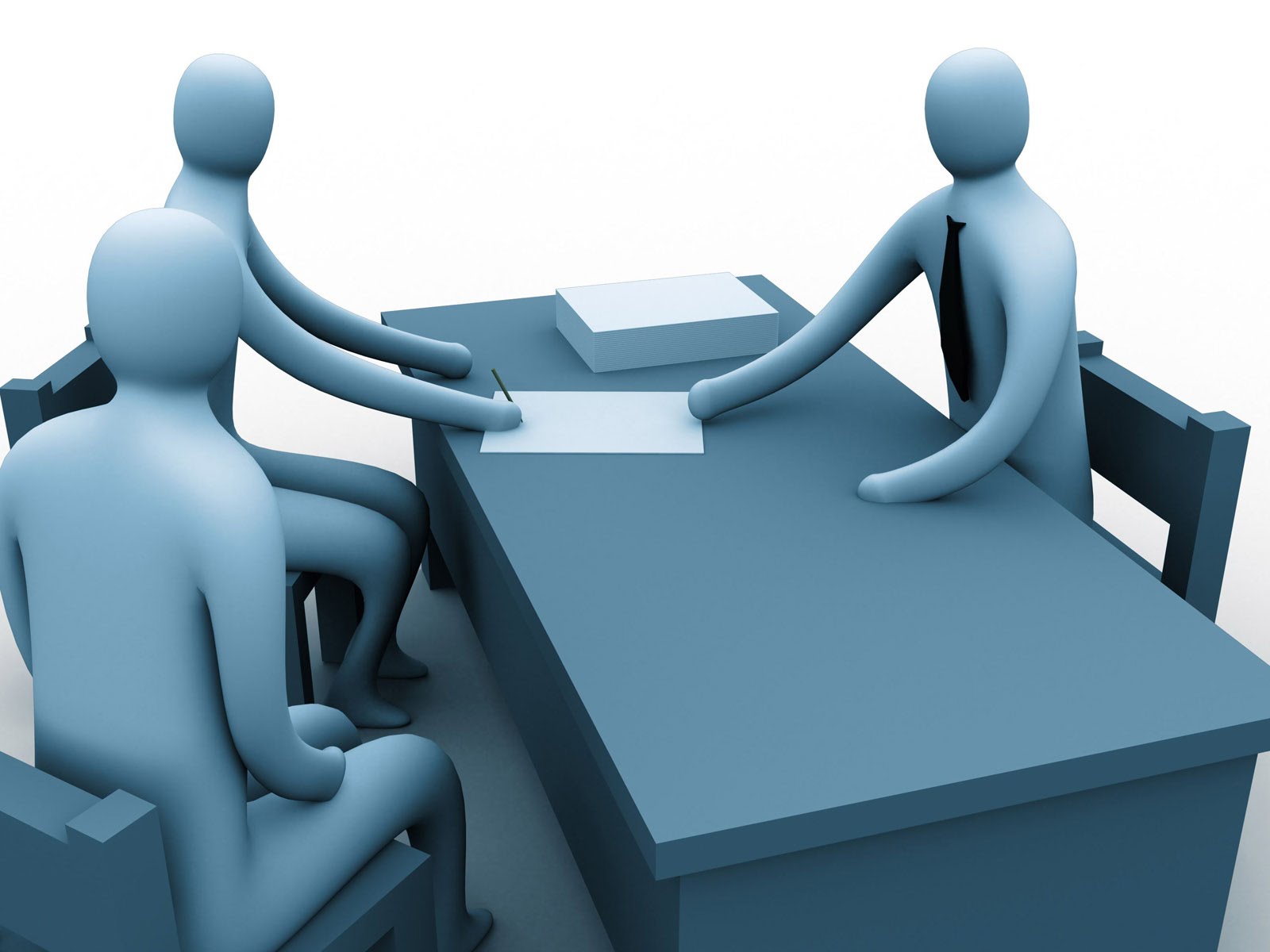 ترتيب ملف المنجزات :
أولا : النموذج الموحد للأداة .
ثانيا: إرفاق تقرير لا يزيد عن (5) صفحات A4 ( غير إلزامي – لمن يرغب فقط  ) يشرح فيه المرسل ما يريد إلى لجنة التقويم ولا ينظر إلى الورقة السادسة غير الغلاف ويوضع بعد النموذج الموحد وبين الشواهد .
ثالثا: شواهد التنفيذ وعدد أوراقها مساوي تماما لعدد مؤشرات الإنجاز الموجودة في الخطة .
بناء ملف المنجزات
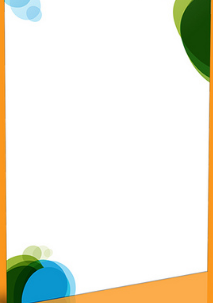 أولا : الغلاف
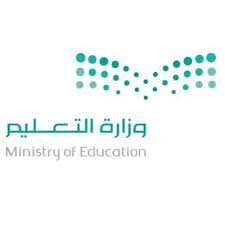 يراعى فيه 
استكمال البيانات الأولية
تحديد العام الدراسي 
اسم المدرسة او القسم 
اسم معتمدة المنجزات
المملكة العربية السعودية 
وزارة التعليم 
ادارة تعليم بيشه 
الشئون التعليمية بنات 
............................
ملف منجزات الخطة ل.........................
لعام 1437ه  /1438ه
اسم القائدة
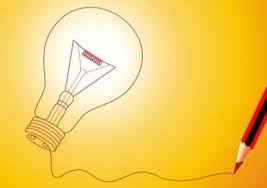 ثانيا
نموذج شواهد الخطة
نموذج شواهد الخطة
تعبا من الخطة :
تنسخ الأهداف العامة 
تنسخ الأهداف التفصيلية 
تنسخ مؤشرات الانجاز 
ترمز الشواهد
مثال
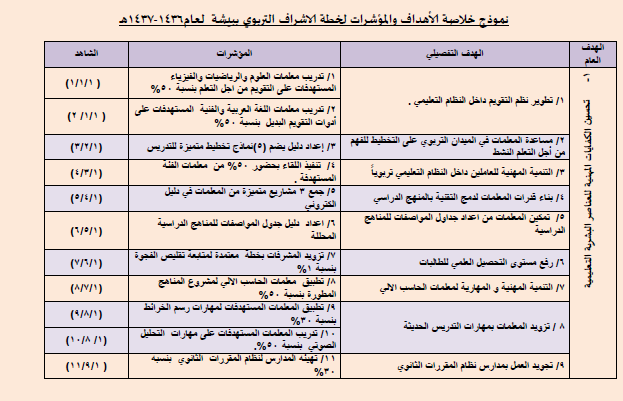 تنبيه
عدد مؤشرات الانجاز = عدد الشواهد
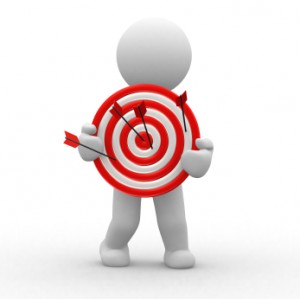 ثالثا المنجزات
توثيق الشواهد
ينسخ من الخطة او الجدول السابق ( الهدف العام – التفصيلي )
وصف الشاهد ( مختصرا )
صورة الشاهد واضحة
اختيار الشواهد
يعتمد اختيار الشواهد على رائ فريق المنجزات ويتم اختيار اقوى الشواهد المحققة للمؤشر ويوضع شاهد واحد فقط
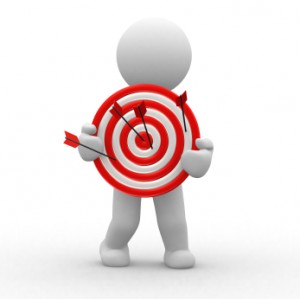 شرط بناء منجزات متميزة أن تكون
مثال
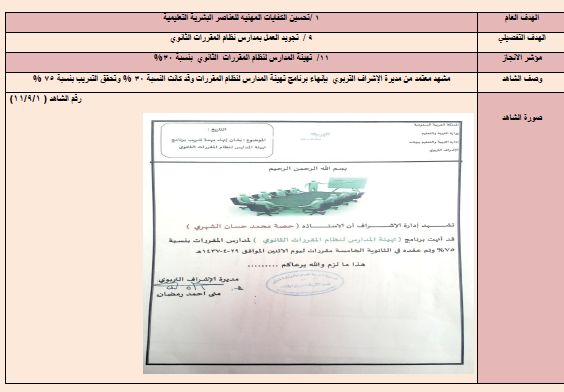 الشاهد 
مشهد إنهاء مهمة
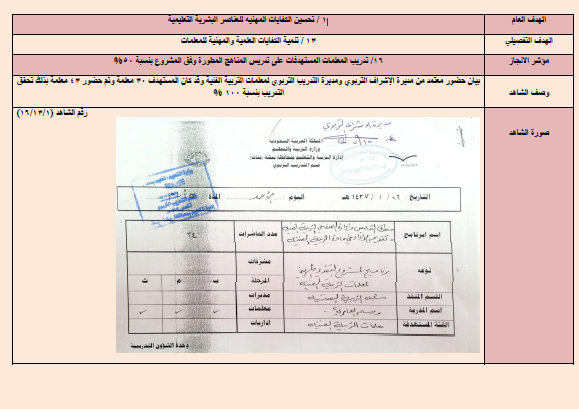 الشاهد 
بيان تدريب معتمد
الشاهد 
تقرير معتمد
الشاهد 
نموذج أخر للتقرير
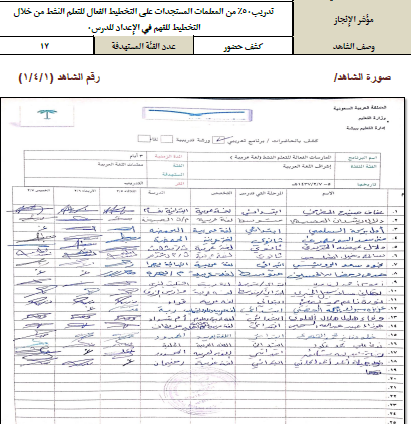 الشاهد 
بيان حضور معتمد
الشاهد 
رابط الكتروني
رابعا نموذج تنفيذ ( منجزات ) الخطط الإشرافية
مثال
تقويم المنجزات
مسؤوليات فريق التقويم :
تقويم تنفيذ ( منجزات ) الخطة يجيب عن الأسئلة التالية :
هل يتوافر شاهد لكل مؤشر إنجاز في الخطة ؟
هل شاهد الإنجاز يعبر عن تحقيق المؤشر؟
ماهي الدرجة التي يعبر بها الشاهد عن المؤشر ؟ ( عن طريق تحويل المؤشر والهدف التفصيلي إلى سؤال ؟
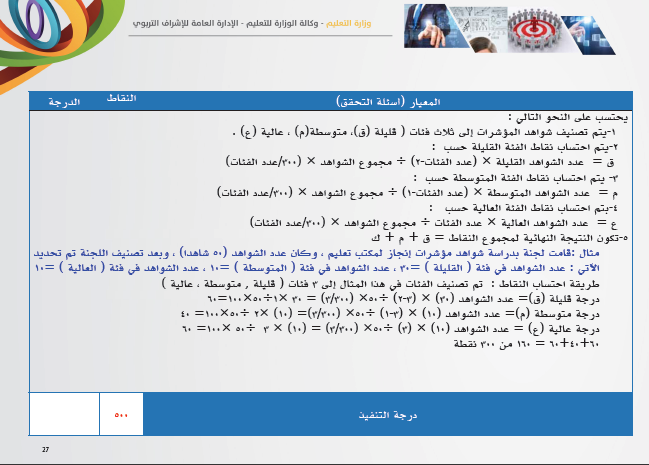 التوصيات
بناء المنجزات وفق نماذج المنظومة المعتمدة .
مراعاة ان تكون الشواهد محققة للمؤشرات ومعبرة عنها بقوة 
مراعاة التصوير الدقيق للمؤشرات حتى يتمكن الفريق من قرائتها والتحقق منها 
مراعاة دقة ترميز الشواهد ( عددها مساوي لعدد شواهد الانجاز )